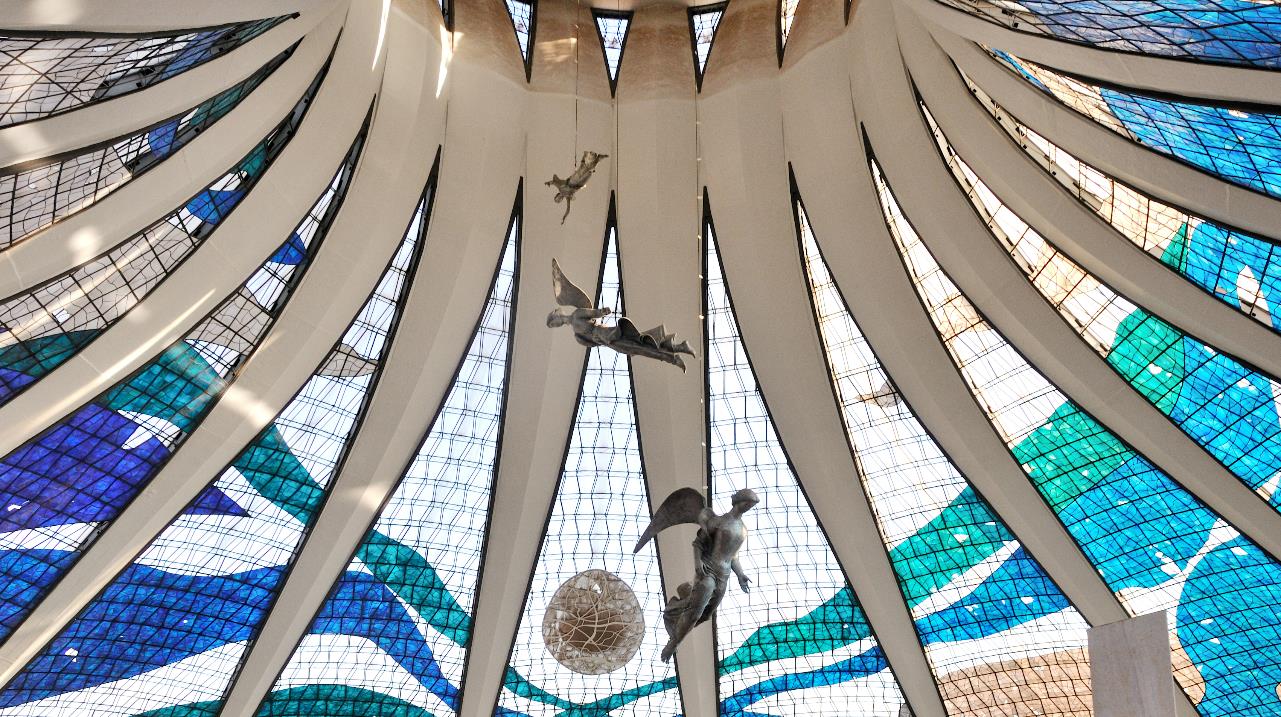 Third Sunday of Advent
Year B
Isaiah 61:1-4, 8-11
Psalm 126 
or Luke 1:46b-55
1 Thessalonians 5:16-24
John 1:6-8, 19-28
For I the LORD love justice …
Isaiah 61:8a
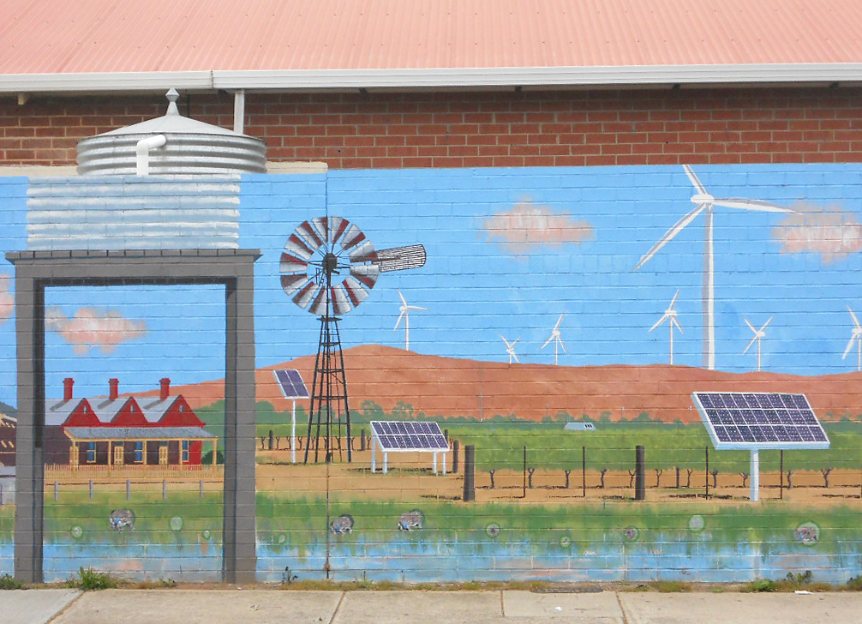 "Sustainability"  --  Building mural, Adelaide, Australia
For as … a garden causes what is sown in it to spring up,
Isaiah 61:11a
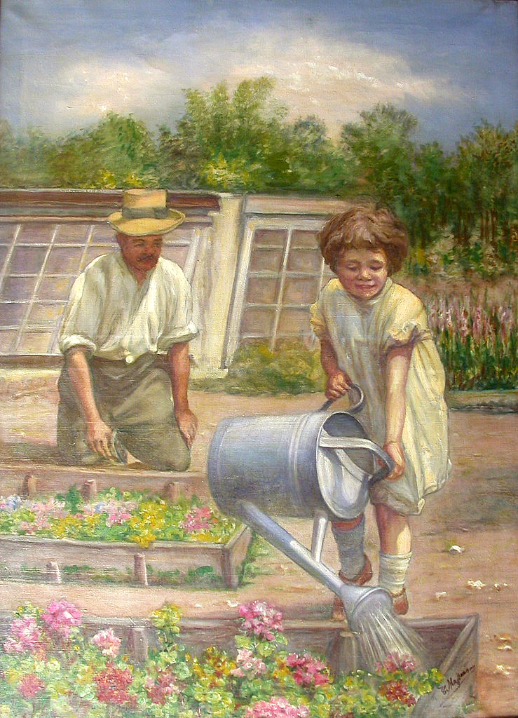 Working in the Garden

 Carl Massmann before 1929
… so the Lord GOD will cause righteousness and praise to spring up before all the nations.
Isaiah 61:11b
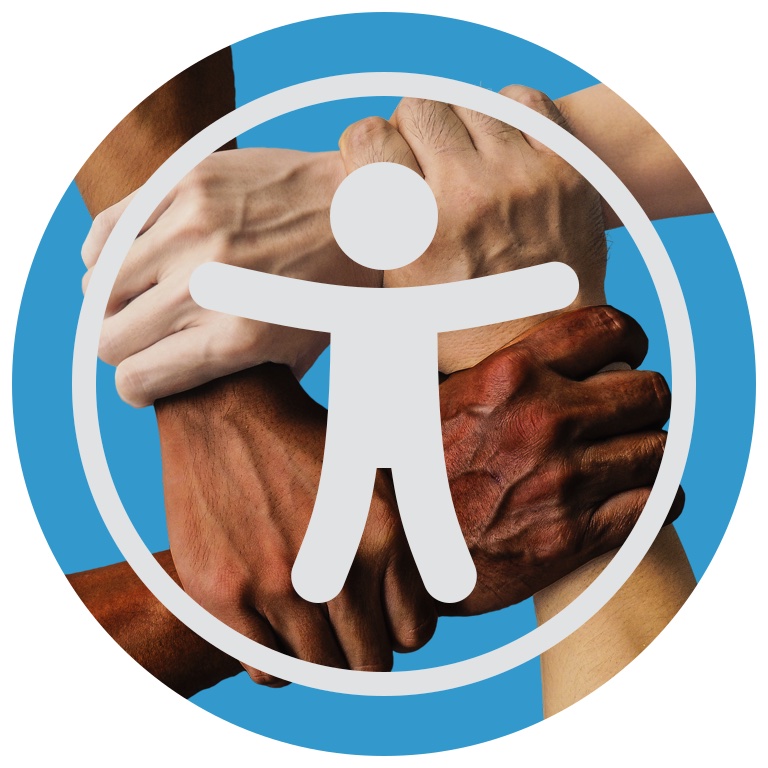 Hands Across the Globe  --  Truthseeker Digital Commons
Then our mouth was filled with laughter, and our tongue with shouts of joy …
Psalm 126:2a
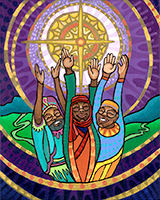 Shining Hope  --  Lauren Wright Pittman
Those who go out weeping, 
bearing the seed for sowing,
Psalm 126:6a
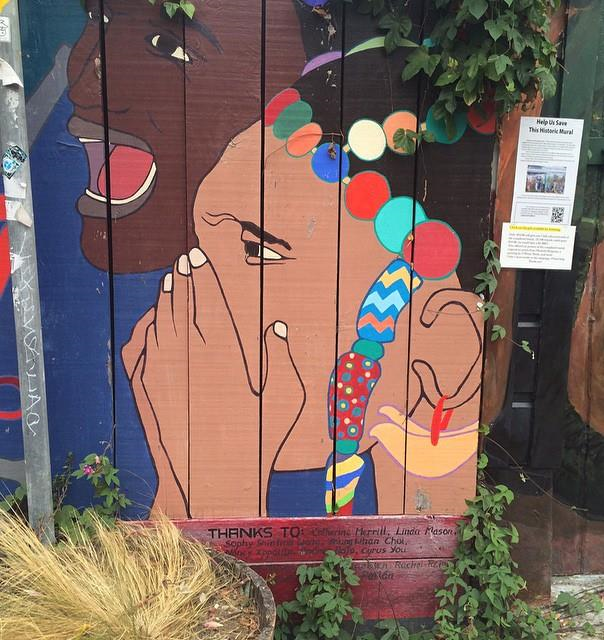 Grief

Mural in the
Mission District
San Francisco, CA
shall come home with shouts of joy, carrying their sheaves.
Psalm 126:6b
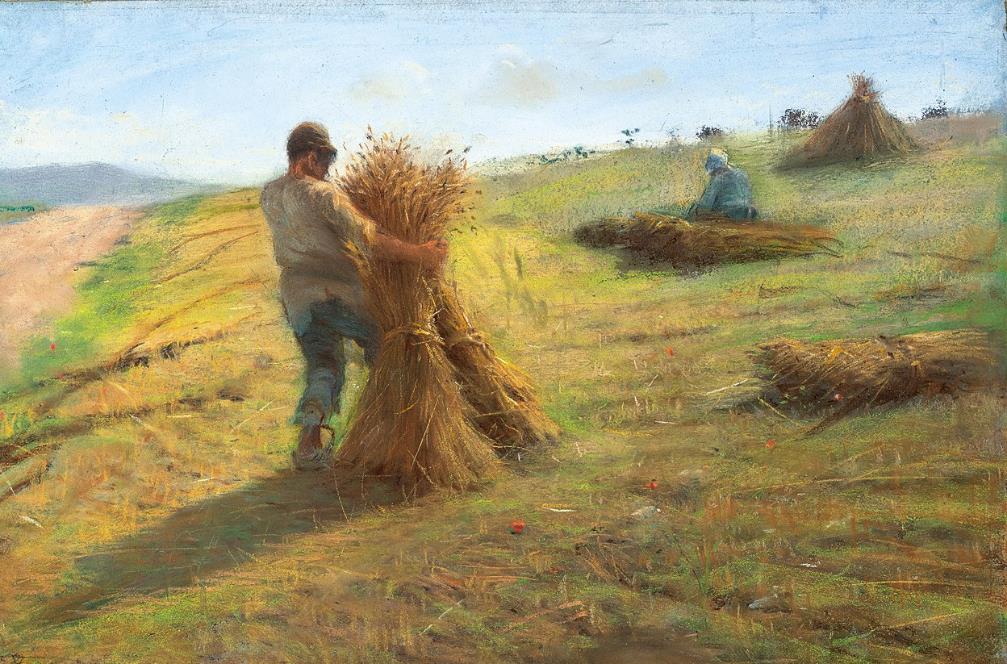 Grain Harvest  --  Federigo Rossano
Rejoice always,
pray without ceasing,
give thanks … for this is the will of God in Christ Jesus for you.
1 Thessalonians 5:16, 17, 18a
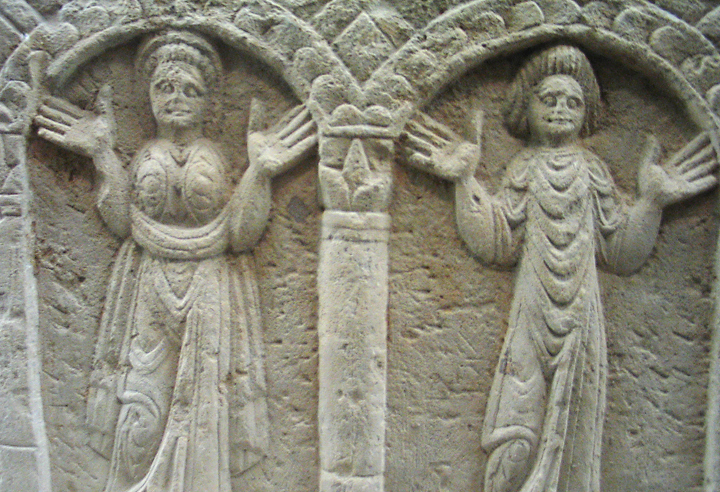 Coptic Praise and Prayer Orans figures from Bawit, Egypt  --  Louvre Museum, Paris
"My soul magnifies the Lord, 
and my spirit rejoices in God my Savior …"
Luke 1:46b, 47
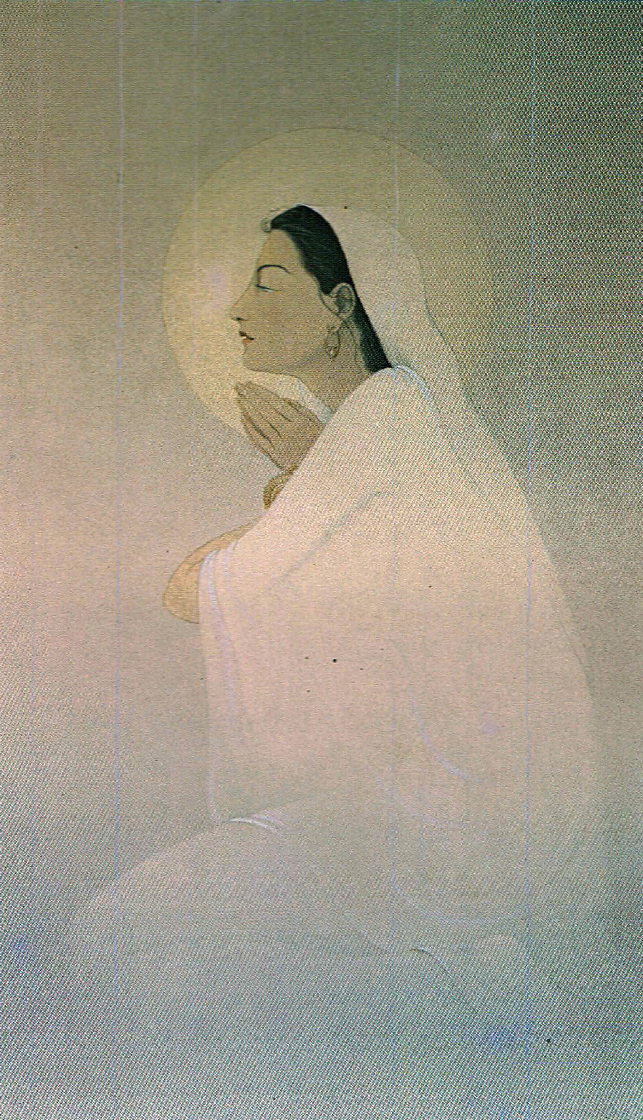 The Magnificat on Silk

Frank Wesley
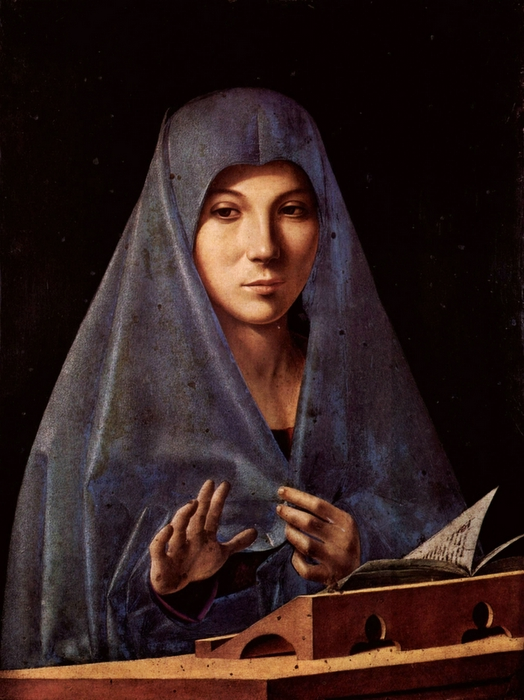 Mary of the Magnificat

Antonello da Messina National Museum, Palermo, Italy
There was a man sent from God, whose name was John.
John 1:6, 7a
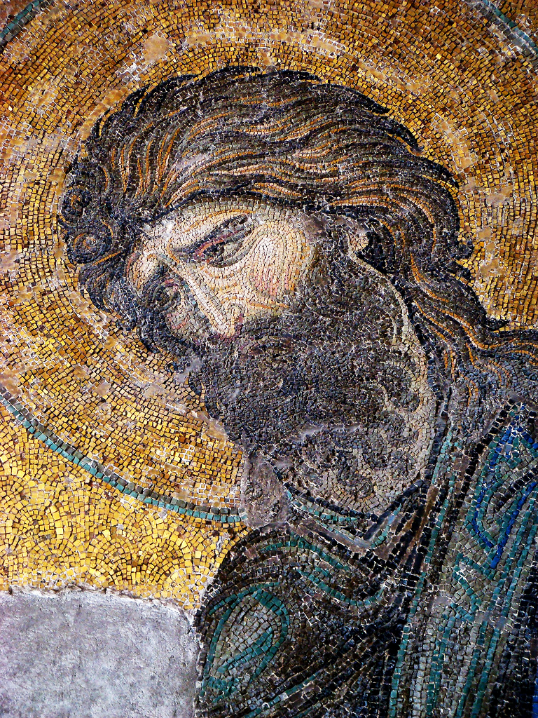 John the Baptist 

Mosaic,
Hagia Sophia
Istanbul, Turkey
He came as a witness to testify to the light, so that all might believe through him.
John 1:7
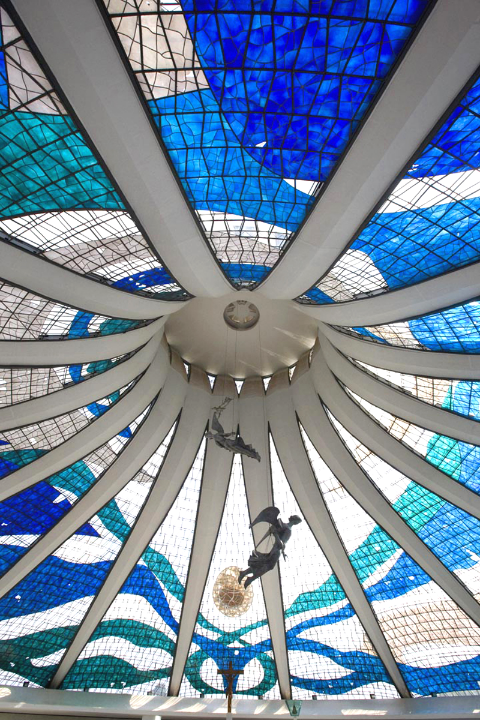 Light from the Dome

Oscar Niemeyer
Brasilia Cathedral
Brasilia, Brazil
He himself was not the light, but he came to testify to the light.
John 1:8
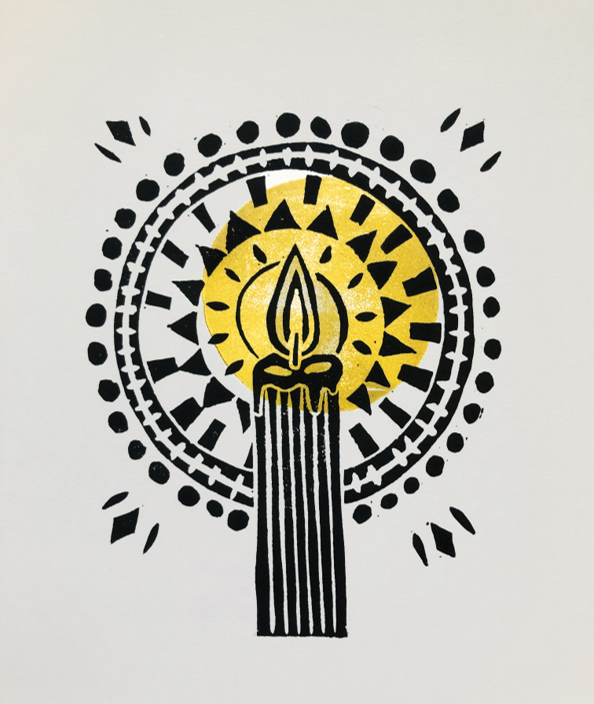 Advent Candle

Lauren Plummer
Credits
New Revised Standard Version Bible, copyright 1989, Division of Christian Education of the National Council of the Churches of Christ in the United States of America. Used by permission. All rights reserved.

https://www.flickr.com/photos/mikecogh/5014852692/ - Michael Coughlan
https://commons.wikimedia.org/wiki/File:Carl_Massmann_Gartenarbeit.jpg
https://commons.wikimedia.org/wiki/File:Human_Fraternity.png
Lauren Wright Pittman, http://www.lewpstudio.com/
https://www.flickr.com/photos/15117071790 – merri
https://commons.wikimedia.org/wiki/File:Federigo_Rossano_-_Grain_Harvest.jpg
http://diglib.library.vanderbilt.edu/act-imagelink.pl?RC=54464
Estate of Frank Wesley, http://www.frankwesleyart.com/main_page.htm
https://commons.wikimedia.org/wiki/File:Antonello_da_Messina_-_Virgin_Annunciate_-_Galleria_Regionale_della_Sicilia,_Palermo.jpg
https://www.flickr.com/photos/frenchieb/590576803 – F. Tronchin
http://www.flickr.com/photos/babasteve/3124402502/
http://diglib.library.vanderbilt.edu/act-imagelink.pl?RC=57132 – Lauren Plummer
Additional descriptions can be found at the Art in the Christian Tradition image library, a service of the Vanderbilt Divinity Library, http://diglib.library.vanderbilt.edu/.  All images available via Creative Commons 3.0 License.